Сахарный диабет.Определение. Классификация. Диагностика.
Кафедра эндокринологии - 2015
1. ОПРЕДЕЛЕНИЕ САХАРНОГО ДИАБЕТА И ЕГО КЛАССИФИКАЦИЯСахарный диабет (СД) – это группа метаболических (обменных) заболеваний, характеризующихся хронической гипергликемией, которая является результатом нарушения секреции инсулина, действия инсулина или обоих этих факторов. Хроническая гипергликемия при СД сопровождается повреждением, дисфункцией и недостаточностью различных органов, особенно глаз, почек, нервов, сердца и кровеносных сосудов.
КЛАССИФИКАЦИЯ СД (ВОЗ, 1999, с дополнениями)
СД 1 типа
- Иммуноопосредованный
- Идиопатический
Деструкция β-клеток поджелудочной железы, обычно приводящая к абсолютной инсулиновой недостаточности
СД 2 типа
- с преимущественной инсулинорезистентностью и относительной инсулиновой недостаточностью 
или
- с преимущественным нарушением секреции инсулина с инсулинорезистентностью или без нее
Другие специфические типы СД
- Генетические дефекты функции β-клеток
- Генетические дефекты действия инсулина
- Заболевания экзокринной части поджелудочной железы
- Эндокринопатии
- СД, индуцированный лекарственными препаратами или химическими веществами
- Инфекции
- Необычные формы иммунологически опосредованного диабета
- Другие генетические синдромы, иногда сочетающиеся с СД
 Гестационный СД
 Возникает во время беременности (Кроме манифестного СД).
Другие специфические типы СД:
Генетические дефекты функции β-клеток
– MODY-1
– MODY-2
– MODY-3
– Очень редкие формы MODY 
(MODY-4, MODY-5, MODY-6,
 MODY-7,MODY-8, MODY-9)
– Транзиторный неонатальный диабет
– Перманентный неонатальный диабет
– Мутация митохондриальной ДНК
– Другие
Генетические дефекты действия инсулина
– Инсулинорезистентность типа А
– Лепречаунизм
– Синдром Рабсона – Менденхолла
– Липоатрофический диабет
– Другие
Заболевания экзокринной части поджелудочной железы
– Панкреатит
– Травма/ панкреатэктомия
– Опухоли
– Муковисцидоз
– Гемохроматоз
– Фиброкалькулезная панкреатопатия
– Другие



Эндокринопатии
– Акромегалия
– Синдром Кушинга
– Глюкагонома
– Феохромоцитома
– Гипертиреоз
– Соматостатинома
– Альдостерома
– Другие
СД, индуцированный лекарственными препаратами или химическими веществами
– Никотиновая кислота
– Глюкокортикоиды
– Тиреоидные гормоны
– α-адреномиметики
– β-адреномиметики
– β-адреноблокаторы
– Тиазиды – Диазоксид
– Дилантин
– Пентамидин
– Вакор
– α-интерферон
– Другие
Инфекции:
– Врожденная краснуха
– Цитомегаловирус
– Другие
Необычные формы иммунологически опосредованного диабета
– Антитела к инсулину
– Антитела к рецепторам инсулина
– «Stiff-man» –синдром (синдром «ригидного человека»)
– Аутоиммунный полигландулярный синдром I и II типа
– IPEX-синдром
– Другие
Другие генетические синдромы, иногда сочетающиеся с СД
– Синдром Дауна
– Атаксия Фридрейха
– Хорея Гентингтона
– Синдром Клайнфельтера
– Синдром Лоренса-Муна-Бидля
– Миотоническая дистрофия
– Порфирия
– Синдром Прадера-Вилли
– Синдром Тернера
– Синдром Вольфрама
– Другие
2. ДИАГНОСТИКА САХАРНОГО ДИАБЕТА2.1. Диагностические критерии сахарного диабета и других нарушений гликемии(ВОЗ, 1999–2013)
*Диагностика проводится на основании лабораторных определений уровня глюкозы.
**Диагноз СД всегда следует подтверждать повторным определением гликемии в последующие дни, за исключением случаев несомненной гипергликемии с острой метаболической декомпенсацией или с очевидными симптомами.
Диагноз гестационного СД может быть поставлен на основании однократного определения гликемии.
*** При наличии классических симптомов гипергликемии.
Также следует отметить, что со временем увеличивается доля людей, страдающих 1-м типом сахарного диабета. Это связано с улучшением качества медицинской помощи населению и увеличения срока жизни лиц с диабетом 1-го типа. Следствием увеличения заболеваемости является прямо пропорциональный рост инвалидизации, смертности  от хронических и острых осложнений. Раннее выявление сахарного диабета приведет к уменьшению экономического ущерба для экономики страны, так как способствует своевременному лечению и предотвращению развития осложнений, которые, как правило, носят необратимый характер, тяжелее поддаются лечению и требуют гораздо больше затрат.
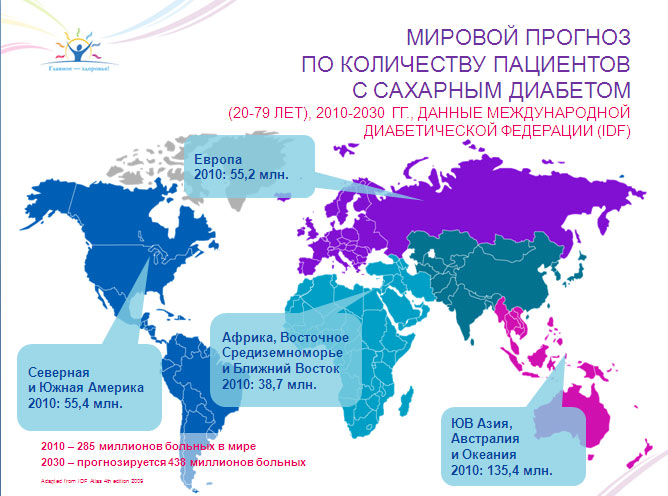 Трагизм Сахарного диабета
80% смертности у больных – от сердечно-сосудистых проблем:
Каждые 12 минут – инсульт,
Каждые 19 минут – инфаркт миокарда
Каждые 19 минут ампутация
Каждые 60 минут – новый пациент на гемодиализе
Каждые 90 минут – новый случай слепоты
Сахарный диабет 1 типа более чем в 90% случаев обусловлен аутоиммунной агрессией против островкового аппарата поджелудочной железы. Считается, что непосредственной причиной сахарного диабета 1 типа являются инфекции или токсические воздействия у генетически предрасположенных лиц, чья исходно аутоагрессивная иммунная система разрушает панкреатические бета-клетки, пытаясь справиться с патологическим агентом.
 К факторам внешней среды, нарушающим состояние бета-клеток, относят вирусы (эпидемического паротита, краснухи, коксакивирус В4), токсические химические средства (например, вакор – крысиный яд) и другие цитотоксические вещества (например, цианистый водород из испорченной тапиоки или корней маниоки).
У большинства больных диабетом 1 типа к моменту установления диагноза в сыворотке обнаруживаются антитела к островковым клеткам поджелудочной железы (ICA), инсулину(IAA), глутаматдекабоксилазе(GAD) и к тирозинфосфатазам(IA-2/IA-2b). 
С точки зрения клиники сахарный диабет 1 типа в дебюте чаще всего сопровождается такими жалобами как: полиурия и жажда, слабость и утомляемость, полифагия с потерей веса. При несвоевременной диагностике больной может поступить в состоянии кетоацидотической комы.
Биологические эффекты инсулина
1. Влияние на углеводный обмен:
    - увеличивает утилизацию глюкозы мышечной и жировой тканями;
  - увеличивает синтез гликогена печенью и мышцами;
  - повышает фосфорилирование глюкозы;
 - уменьшает глюконеогенез;
  - уменьшает гликогенолиз.
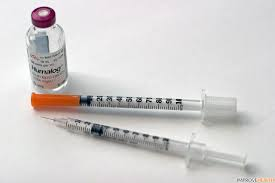 Биологические эффекты инсулина
2. Влияние на жировой обмен:
  - повышает липогенез;
- увеличивает синтез жирных кислот;
  - увеличивает образование глицеринфосфата;
  - увеличивает эстерификацию жирных кислот в ТГ;
  - уменьшает липолиз;
  - уменьшает кетогенез.
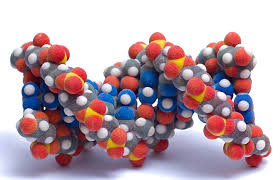 Биологические эффекты инсулина
3. Влияние на белковый обмен:
  - увеличивает поступление аминокислот в клетку;
   - увеличивает синтез нуклеиновых кислот;
   - увеличивает синтез белка;
   - уменьшает катаболизм белка.
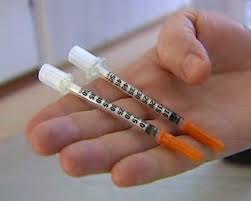 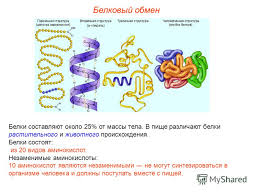 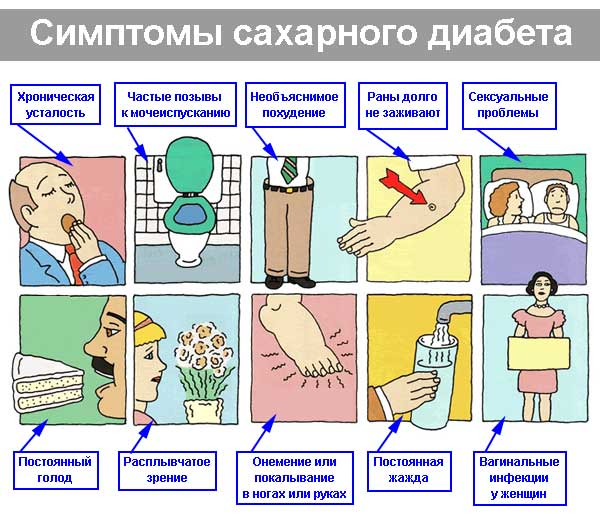 Спасибо за внимание!